Inégalités dans les soins des enfants vulnérables
26 février 2019
Aperçu
Introduction
MLOZ
Données disponibles
Indicateur utilisé : Intervention majorée (BIM)
Résultats
Grossesse (adultes)
Suivi médecin généraliste - pédiatre
Admission aux urgences
Visites chez le dentiste
Hospitalisation
Contraception (adolescentes)
Grossesse (adolescentes)
Conclusion
Inégalités dans les soins des enfants
26 février 2019
2
Mutualités Libres
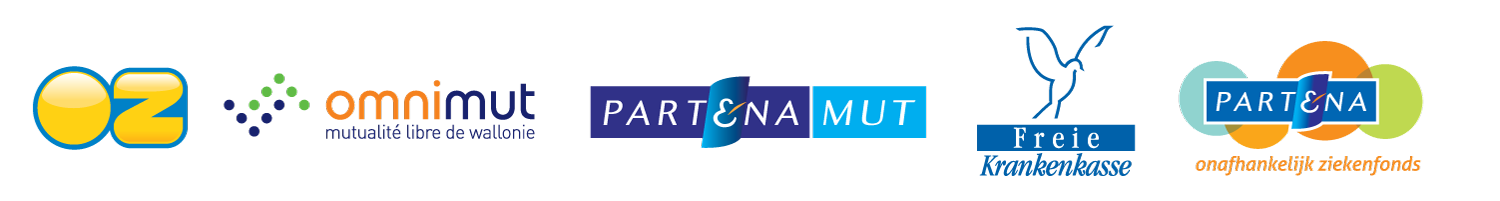 5 mutualités


≈ 2,24 millions de membres (2017) ≈ 20 % population belge
→  530.000 enfants (<1-18 ans)
Inégalités dans les soins des enfants
26 février 2019
3
Mesurer la vulnérabilité : Intervention majorée (BIM)
Aussi utilisé dans :
KCE - Rapport de performance (2015)
Intervention majorée
Au niveau de l’individu (ménage)
14% des enfants (MLOZ, 2017)
1/3 BIM est une famille monoparentale
https://www.riziv.fgov.be/fr/themes/cout-remboursement/facilite-financiere/Pages/intervention-majoree-meilleur-remboursement-frais-medicaux.aspx
Inégalités dans les soins des enfants
26 février 2019
4
Définition Intervention majorée
Sur la base des revenus (du ménage)
 Limite inférieure pour groupes spécifiques
Sur la base d’une indemnité spécifique
Revenu d’intégration 
Garantie de revenus aux personnes âgées
Intervention personnes handicapées
Supplément pour enfants avec handicap ou maladie grave 
2 % des enfants (MLOZ)
8 % des enfants IM (MLOZ)
Surtout enfants plus âgés
Sur la base d’une qualité spécifique
Orphelin, MENA
Lien : https://ondpanon.riziv.fgov.be/analytics/Portal/main.do
Inégalités dans les soins des enfants
26 février 2019
5
Aperçu
Introduction
MLOZ
Données disponibles
Indicateur utilisé : Intervention majorée (BIM)
Résultats
Grossesse (adultes)
Suivi médecin généraliste- pédiatre
Admission aux urgences
Visites chez le dentiste
Hospitalisation
Consommation médicaments (adolescents)
Contraception (adolescentes)
Grossesse (adolescentes)
Conclusion
Inégalités dans les soins des enfants
26 février 2019
6
Médicaments pendant la grossesse (2013-2016)
En moyenne, 4 médicaments différentes 
Surtout anti-inflammatoires (3e trimestre) (4,7 %)
Diclofénac (2,5 %)
Ibuprofène (1,4 %)
Etude : https://www.mloz.be/sites/default/files/publications/studie_geneesmiddelen_bij_zwangere_vrouwen_fr.pdf
Inégalités dans les soins des enfants
26 février 2019
7
Suivi généraliste - pédiatre (2014)
Pas de suivi ?
43 % sans contact, n’ont pas non plus d’autre prestation remboursée
Limites
Données Kind & Gezin / ONE (prévention)
Maisons médicales (4,2 %)
Etude : https://www.mloz.be/fr/content/1-bebe-sur-7-nest-pas-suivi-par-un-pediatre-ou-un-generaliste
Inégalités dans les soins des enfants
26 février 2019
8
Admissions aux urgences (2014)
Plutôt que des soins de première ligne ? 

Explications multifactorielles
Paiement différé
Pas de rendez-vous
Après les heures de travail/le week-end
Traitement symptomatique ↔ prise en charge globale
Dimension culturelle : davantage confiance en l’hôpital
Proximité des hôpitaux en milieu urbain
Expérience avec environnement hospitalier (accouchement)
Etude : https://www.mloz.be/fr/content/1-bebe-sur-7-nest-pas-suivi-par-un-pediatre-ou-un-generaliste
Inégalités dans les soins des enfants
26 février 2019
9
Visites chez le dentiste (2011-2015)
Etude : https://www.mloz.be/fr/content/1-bebe-sur-7-nest-pas-suivi-par-un-pediatre-ou-un-generaliste
Inégalités dans les soins des enfants
26 février 2019
10
Visites chez le dentiste pour caries (2011-2015)
Age auquel la première carie est traitée. Enfants nés en 2011. Période 2011-2015.
Etude : https://www.mloz.be/fr/communiques/jai-7-ans-et-jai-deja-une-carie-au-moins-0
Inégalités dans les soins des enfants
26 février 2019
11
Hospitalisations (2015-2016)
Hospitalisations classiques (<3 ans)
+52 % BIM
Hospitalisations de jour (3-18 ans)
+38% BIM
Total (0-18 ans)
+60% BIM
Durée de séjour plus longue
5 jours BIM vs 2,9 jours non BIM

BIM sociale = exclusion Handicap
Etude : https://www.mloz.be/fr/content/chaque-annee-1-enfant-sur-10-est-hospitalise
Inégalités dans les soins des enfants
26 février 2019
12
Médicaments adolescents (2016)
12-18 ans
Plus de la moitié des adolescents consomment des médicaments remboursés
BIM : plus de médicaments différents et plus grand nombre de médicaments
Etude : https://www.mloz.be/fr/content/utilisation-des-medicaments-chez-les-adolescents
Inégalités dans les soins des enfants
26 février 2019
13
Utilisation contraception remboursée (2016)
Limites
Contraception non remboursée (préservatifs, etc.)
Autres indications contraception (acné, etc.)
Via d’autres canaux (Planning familial)
Etude : https://www.mloz.be/fr/content/sante-sexuelle-de-nos-ados
Inégalités dans les soins des enfants
26 février 2019
14
Grossesses (2016)
Risques de grossesse : 0,9 % (14-20 ans)
2,2 % (IM) 
0,7 % (non-IM)

Moins d’interruptions planifiées avec IM
Etude : https://www.mloz.be/fr/content/sante-sexuelle-de-nos-ados
Inégalités dans les soins des enfants
26 février 2019
15
Récapitulatif
Inégalités dans les soins des enfants
26 février 2019
16
Aperçu
Introduction
MLOZ
Données disponibles
Indicateur utilisé : Intervention majorée (BIM)
Résultats
Grossesse (adultes)
Suivi généraliste - pédiatre
Admission aux urgences
Visites chez le dentiste
Hospitalisation
Contraception (adolescentes)
Grossesse (adolescentes)
Conclusion
Inégalités dans les soins des enfants
26 février 2019
17
Conclusions
Présence d’inégalités dans la consommation des soins de santé tout au long de l’enfance
Les résultats quantitatifs indiquent une vulnérabilité accrue des enfants avec un statut BIM
Inégalités dans les soins des enfants
26 février 2019
18
Recommandations
Attention accrue aux populations les plus vulnérables de notre société
Les enfants et adolescents
Les femmes enceintes
Les familles monoparentales 
Des initiatives encore plus ciblées en matière d’amélioration des compétences en matière de santé sont nécessaires. Les compétences en matière de santé sont un instrument essentiel pour réduire les inégalités dans ce domaine
Priorité à la prévention. Ceci exige des soins de première ligne renforcés
Amélioration de l'organisation des soins et du soutien social par plus de coordination et de communication interprofessionnelles
Suivi de proximité avec une approche proactive au sein d'un réseau local
Les mutualités, en coopération avec d'autres instances, ont un rôle à jouer dans l'identification et l'accompagnement des personnes vulnérables
Inégalités dans les soins des enfants
26 février 2019
19